Львівський державний університет фізичної культури ім. Івана Боберського
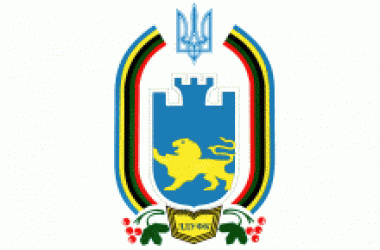 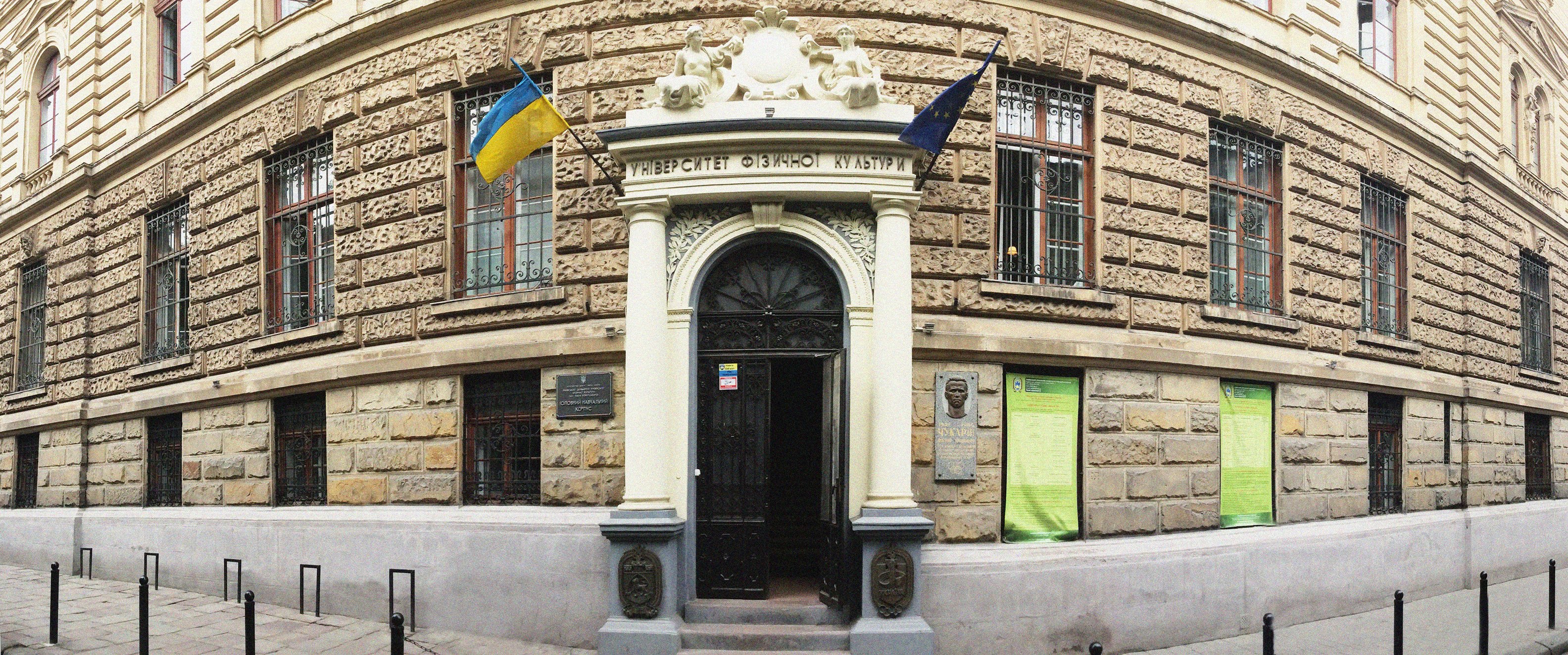 Підготувала: 
д-р екон. наук, проф., зав. кафедри економіки та менеджменту 
Павленчик Н.Ф.
Академічна доброчесність у Львівському державному університеті фізичної культури ім. Івана Боберського
Нормативно-правове забезпечення 
Закон України «Про освіту» 
Закон України «Про вищу освіту» 
Положення про академічну доброчесність у ЛДУФК ім. І.Боберського
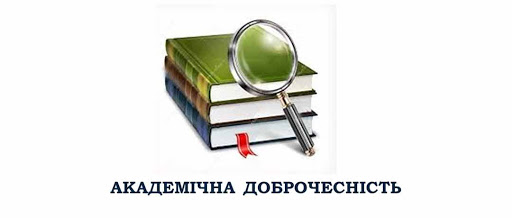 Академічна доброчесність
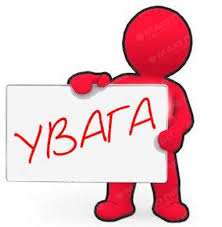 Згідно Закону України 
«Про освіту» 

Це сукупність етичних принципів та визначених законом правил, якими мають керуватися учасники освітнього процесу під час навчання, викладання та провадження наукової (творчої) діяльності з метою забезпечення довіри до результатів навчання та/або наукових (творчих) досягнень (ст. 42)
Академічна доброчесність
Академічна доброчесність означає, що в процесі навчання чи досліджень, студенти, викладачі та науковці керуються, передусім, принципами чесності, чесної праці та навчання. 
Плагіат, списування, несанкціоноване використання чужих напрацювань є неприйнятним і жодним чином не підтримується в спільноті.
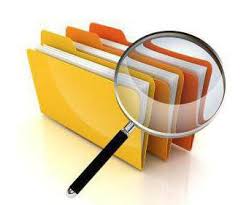 Цінності академічної доброчесності
Інтелектуальна та особиста в процесі здобуття знань, навчання, викладання, проведення досліджень та виконання професійних обов'язків.
Чесність
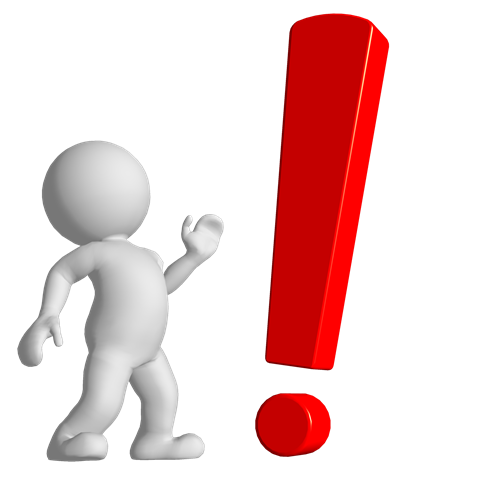 Здобуваючи знання, і студенти, і викладачі мають бути чесними самі із собою та одне з одним. 
Чесність – обов’язкова основа викладання, навчання, дослідження і роботи.
Довіра заохочує вільну комунікацію та обмін ідеями, які сприяють реалізації наукового пошуку.
Довіра
Професорсько-викладацький склад – ставить зрозумілі вимоги до завдань та має прозору систему оцінювання роботи студента, а студенти - підходять до виконання завдань чесно, ретельно та самостійно. 
Довіра дозволяє співпрацювати, ділитися інформацією, вільно обмінюватися ідеями, не боячись за те, що нашу роботу хтось вкраде, наша кар’єра – перерветься, а репутація – погіршиться.
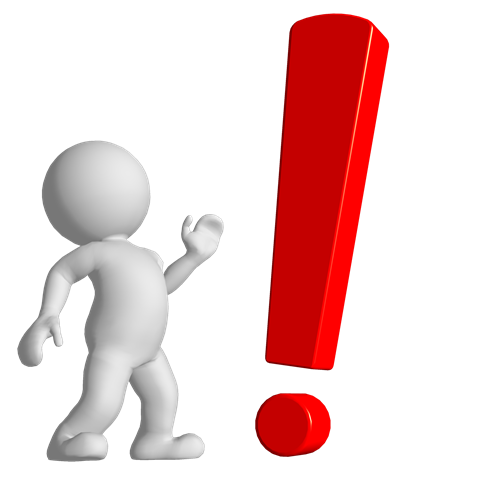 Справедливе ставлення  у співпраці  студентів, викладачів та адміністрації.
Справедливість
Правильна та об’єктивна реакція на нечесну поведінку чи порушення академічної доброчесності. Студенти поводяться справедливо одне з одним, якщо виконують свою роботу чесно.
Професорсько-викладацький склад чинить справедливо по відношенню до студентів, якщо чітко окреслює очікувані результати, вчасно реагує на прояви нечесності, незмінно підтримує принципи академічної доброчесності та демонструє їх на власному прикладі.
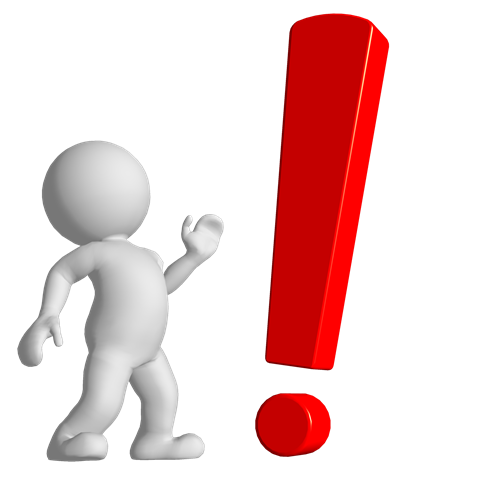 Поважати думку інших та зважати на різні точки зору чи ідеї
Повага
Повага в є взаємною.
 Студенти демонструють повагу, коли вони цінують та використовують можливість отримати нові знання, будучи активними у навчальному процесі, беручи участь в обговореннях та вислуховуючи думку інших.
 Професорсько-викладацький склад декларує повагу, коли серйозно сприймає ідеї студентів, визнаючи їх як особистостей, допомагаючи їм у розвитку цих ідей, надаючи повноцінні та чесні відгуки на їх роботу, цінуючи їх точку зору та поставлені цілі.
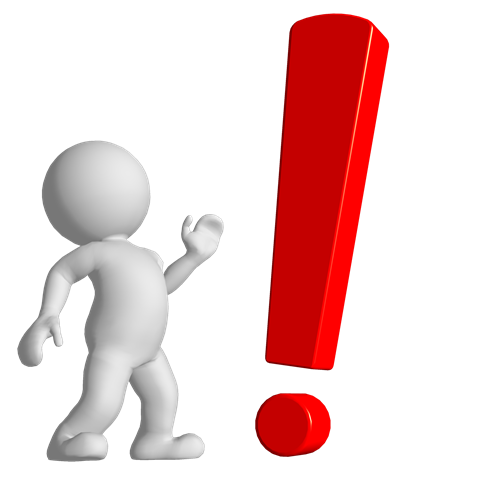 Відповідальність за дотримання принципів доброчесності  - це особистий обов’язок та спільна справа.
Відповідальність
Кожен учасник академічної спільноти – студент, представник професорсько-викладацького складу та адміністрації, несуть відповідальність за дотримання принципів академічної доброчесності під час навчання, викладання та здійснення наукових досліджень.
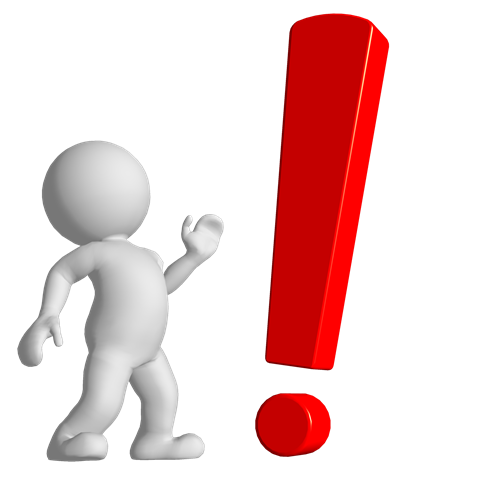 Здатність діяти згідно власних цінностей всупереч страху.
Відвага
Сміливість – це риса характеру, яка дозволяє студентам бути відданими якісному та сумлінному навчанню, навіть якщо є ризик отримати негативні наслідки чи зазнати удару у відповідь.
Трансформувати розмови про цінності в активну дію та відстоювати їх, зіткнувшись із тиском з боку інших чи їх, відмінними від власних, поглядами.
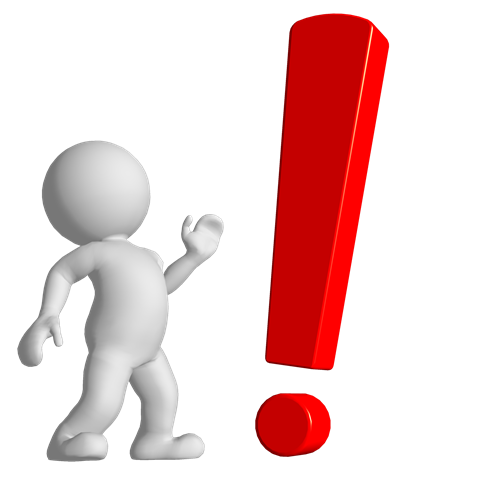 Дотримання академічної доброчесності науково-педагогічними працівниками передбачає:
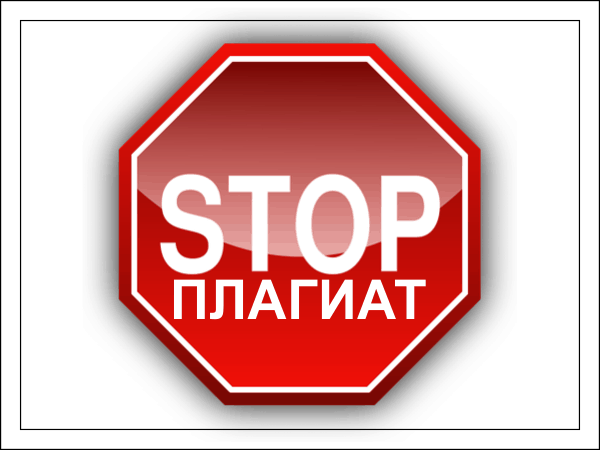 посилання на джерела інформації у разі використання ідей, тверджень, відомостей;
дотримання норм законодавства про авторське право;
надання достовірної інформації про результати досліджень та власну науково-педагогічну, педагогічну або творчу діяльність;
об’єктивне оцінювання результатів навчання;
контроль за дотриманням академічної доброчесності здобувачами освіти.
Дотримання академічної доброчесності здобувачами освіти передбачає:
самостійне виконання навчальних завдань, завдань поточного та підсумкового контролю результатів навчання (для осіб з особливим освітніми потребами ця вимога застосовується з урахуванням їх індивідуальних потреб і можливостей);
посилання на джерела інформації у разі використання ідей, тверджень, відомостей;
дотримання норм законодавства про авторське право;
надання достовірної інформації про результати власної навчальної (наукової, творчої) діяльності.
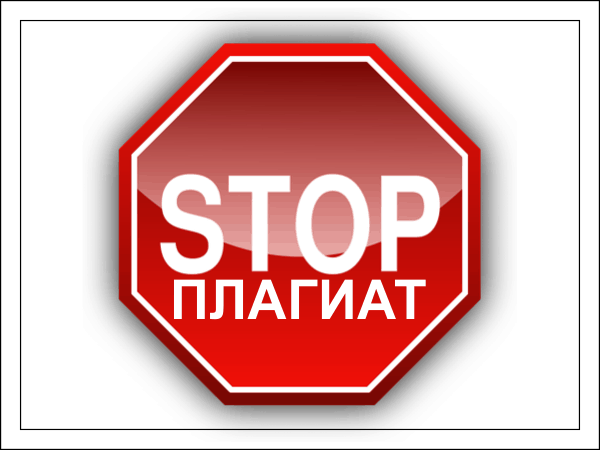 Порушенням академічної доброчесності вважається:
академічний плагіат – оприлюднення (частково або повністю) наукових (творчих) результатів, отриманих іншими особами, як результатів власного дослідження (творчості), та/або відтворення опублікованих текстів (оприлюднених творів мистецтва) інших авторів без зазначення авторства; формою академічного плагіату є самоплагіат, що полягає у відтворенні без посилання на джерело інформації власних раніше опублікованих текстів;
фабрикація – фальсифікація результатів досліджень, посилань, або будь-яких інших даних, що стосуються освітнього процесу;
фальсифікація - свідома зміна чи модифікація вже наявних даних, що стосуються освітнього процесу чи наукових досліджень;
обман – надання завідомо неправдивої інформації стосовно власної освітньої (наукової, творчої) діяльності чи організації освітньої процесу;
списування – використання без відповідного дозволу зовнішніх джерел інформації під час оцінювання результатів навчання;
необ’єктивне оцінювання – свідоме завищення або заниження оцінки результатів навчання здобувачів освіти;
хабарництво – надання (отримання) учасником освітнього процесу чи пропозиція щодо надання (отримання) коштів, майна чи послуг матеріального або нематеріального характеру з метою отримання неправомірної вигоди в освітньому процесі.
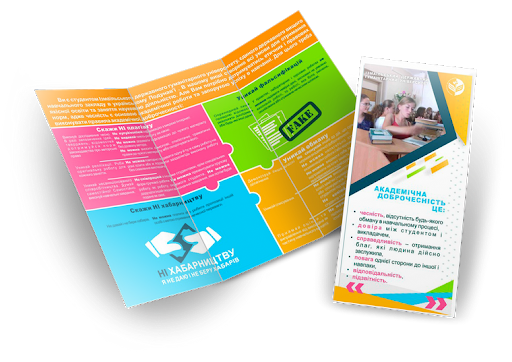 Відповідальність за порушення академічної доброчесності
науково-педагогічні працівники закладів освіти можуть бути притягнені до такої академічної відповідальності:
відмова у присудженні наукового ступеня чи присвоєнні вченого звання;
позбавлення присудженого наукового ступеня чи присвоєного вченого звання;
відмова в присудженні або позбавлення  присудженого педагогічного звання, кваліфікаційної категорії;
позбавлення права брати участь у роботі визначених законом органів чи займати визначені законом посади.
здобувачі освіти можуть бути притягнені до такої академічної відповідальності:
повторне проходження відповідного освітнього компонента освітньої програми;

відрахування із закладу освіти;

позбавлення академічної стипендії;

позбавлення наданих 
закладом освіти пільг з 
оплати за навчання.
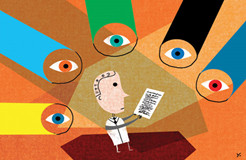 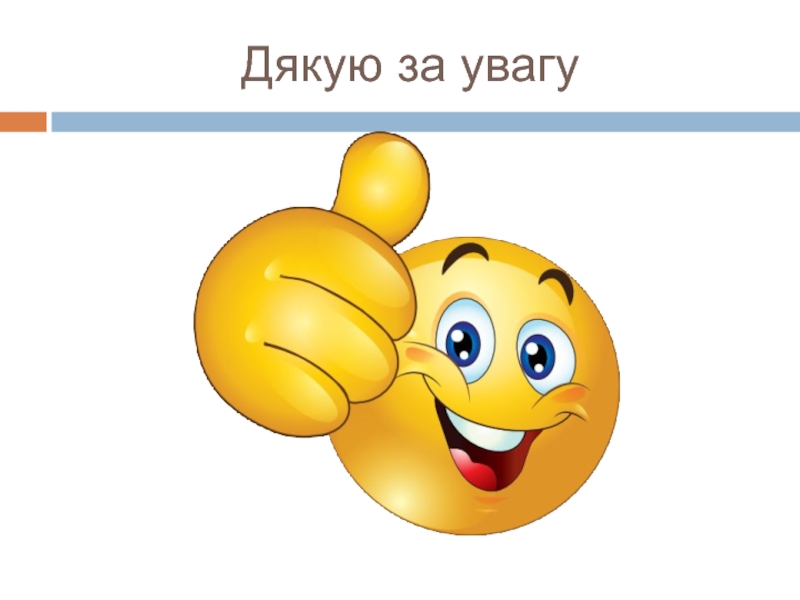